О Д И Н     Д Е Н Ь

часть вторая

Vangelis. Themes - The Tao Of Love.
23 февраля 1971

6 ноября 1971

6 ноября 2011

12 ноября 2011
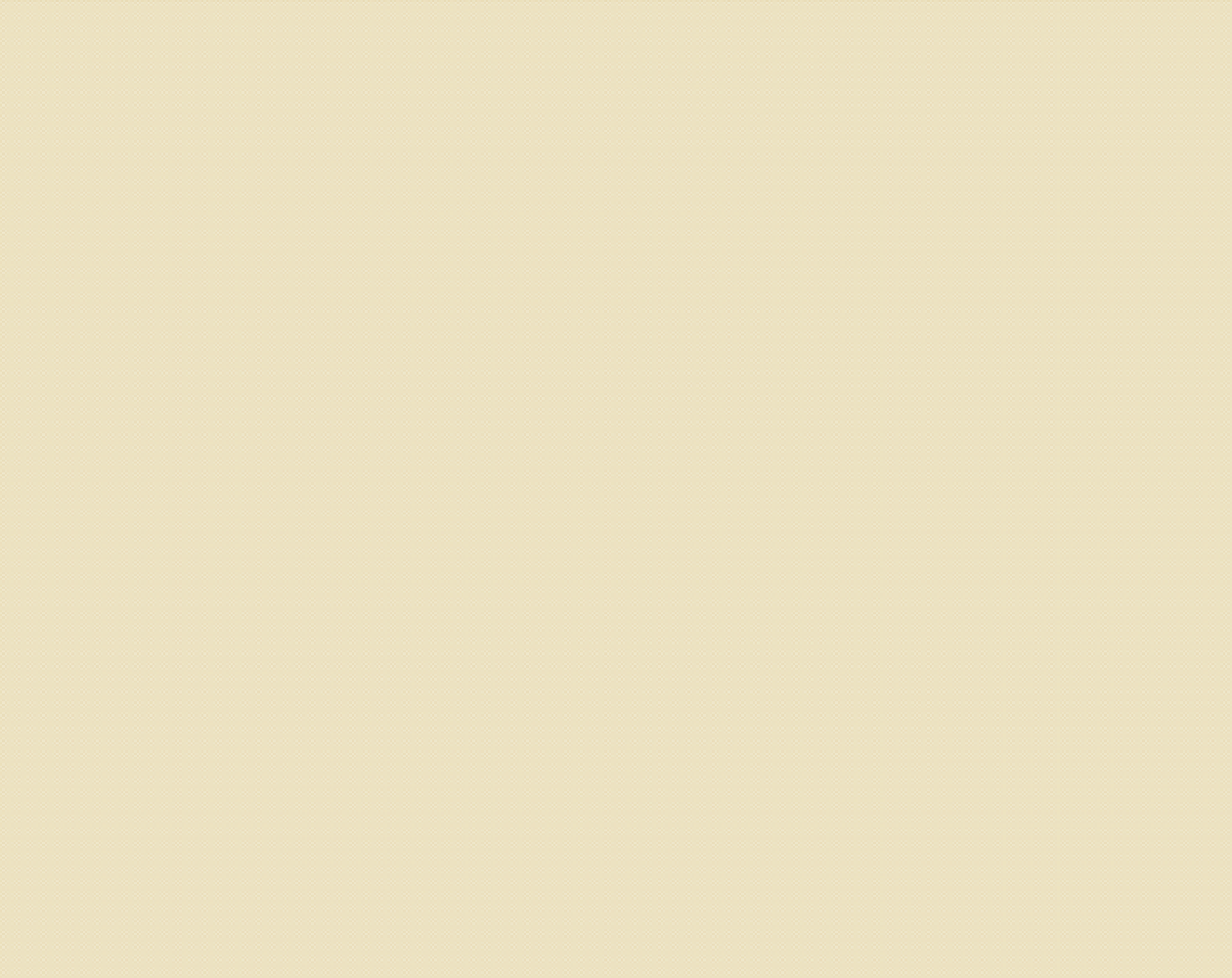 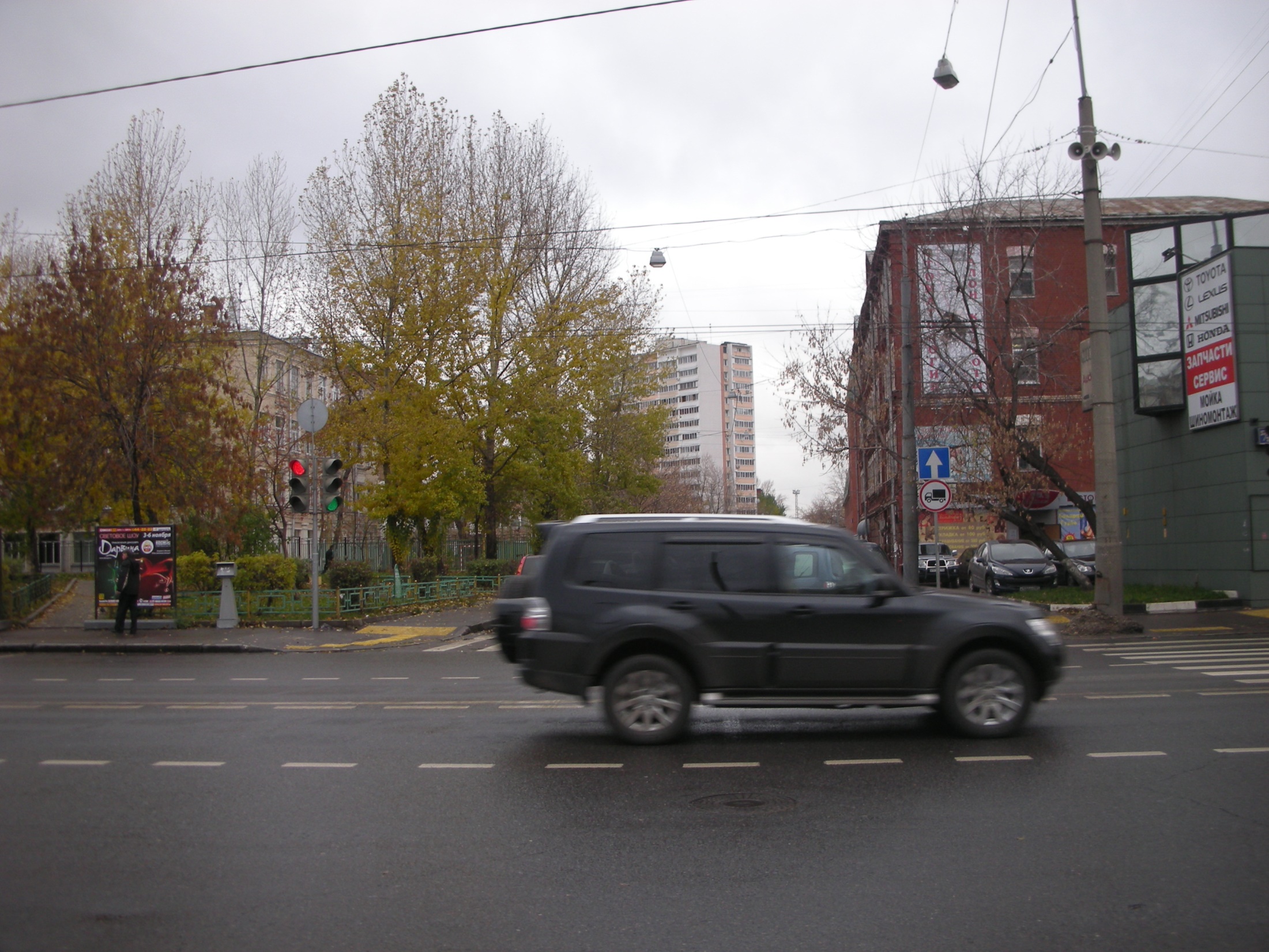 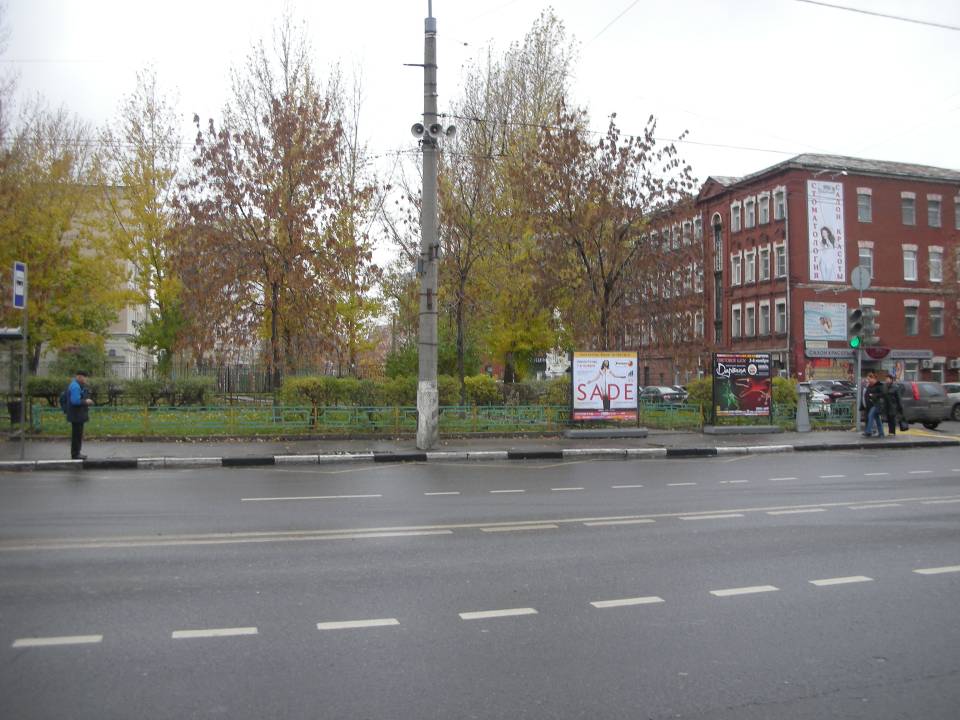 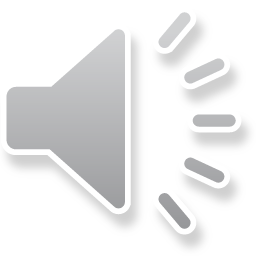 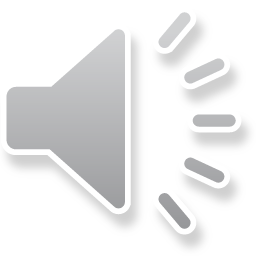 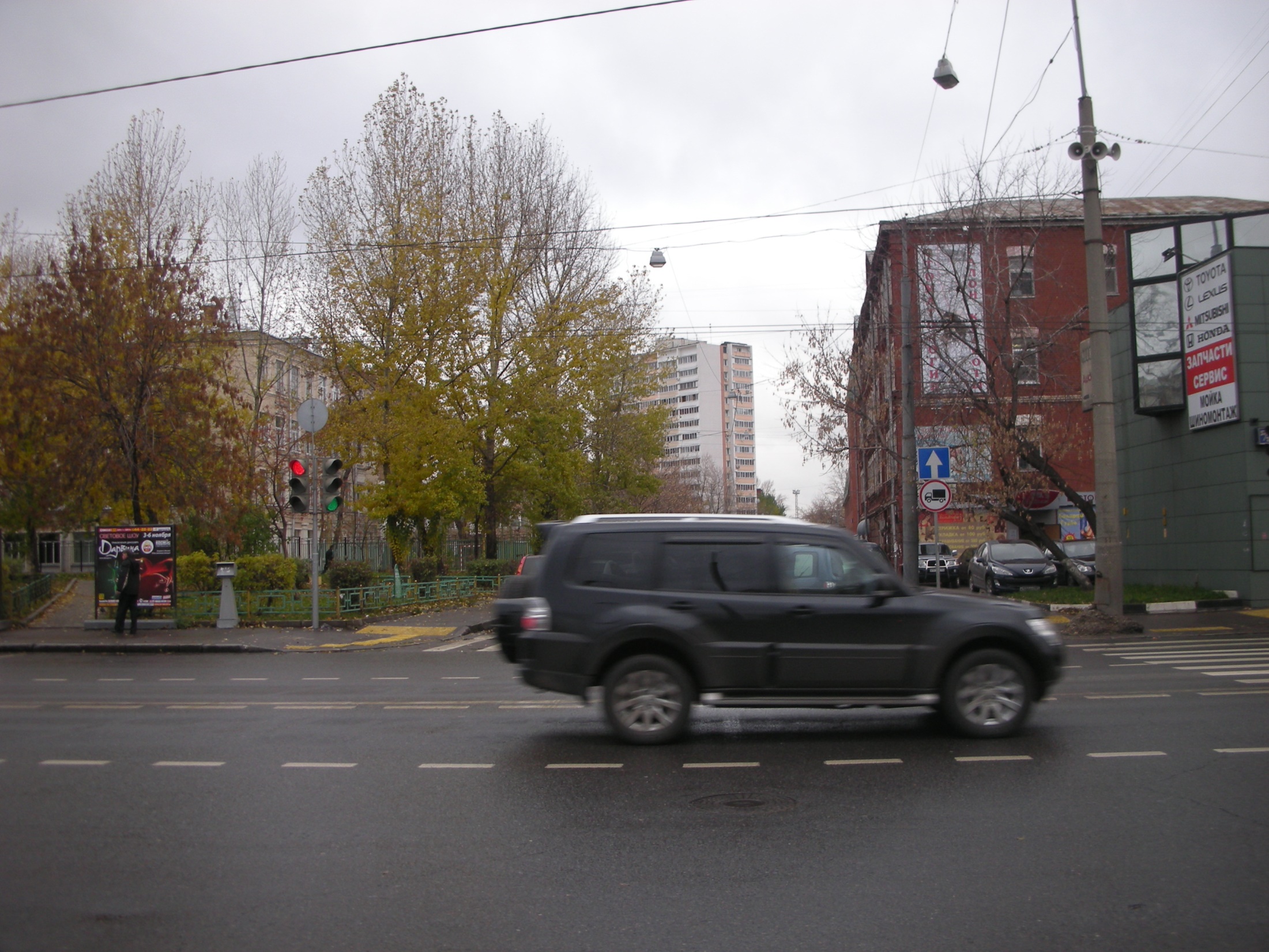 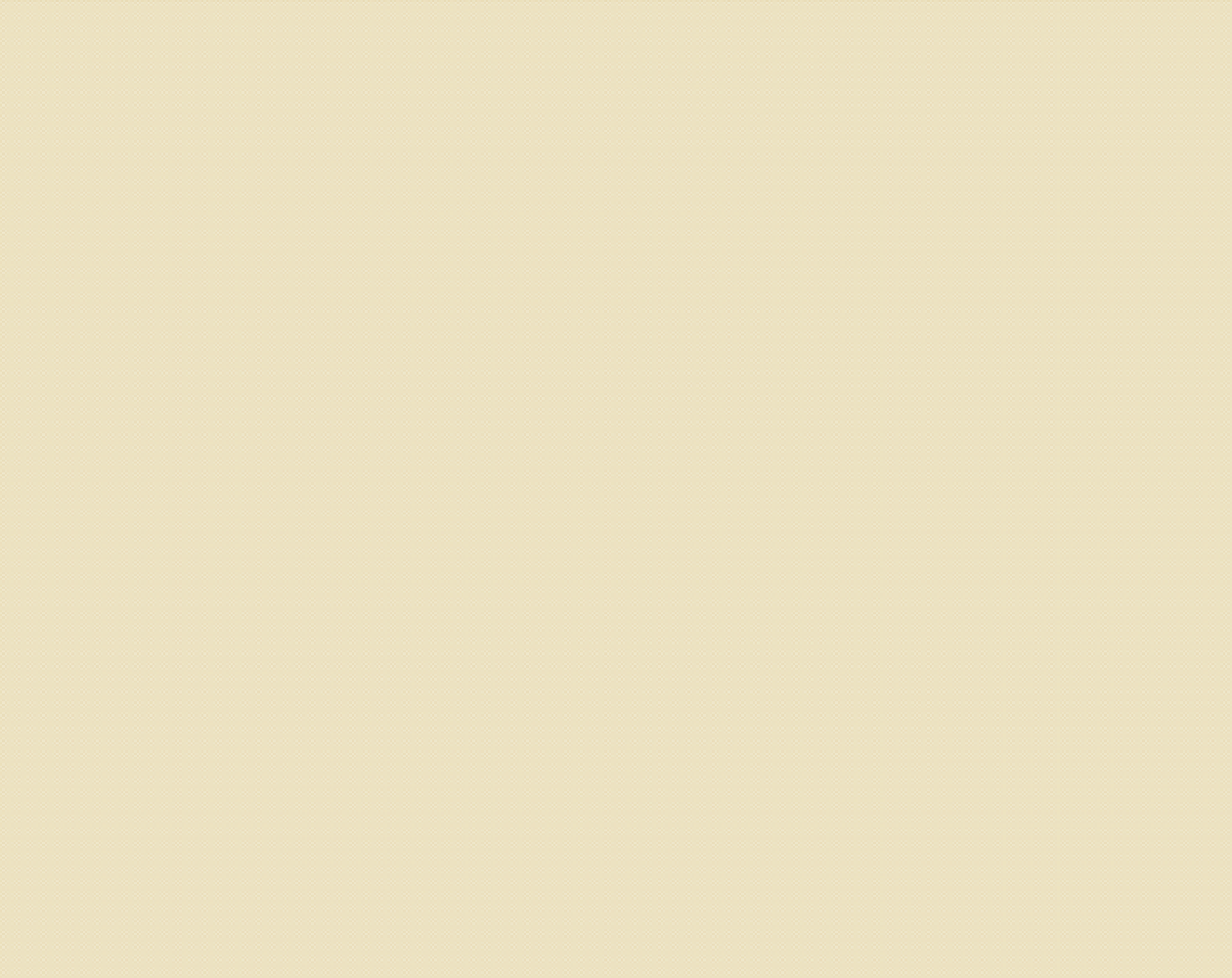 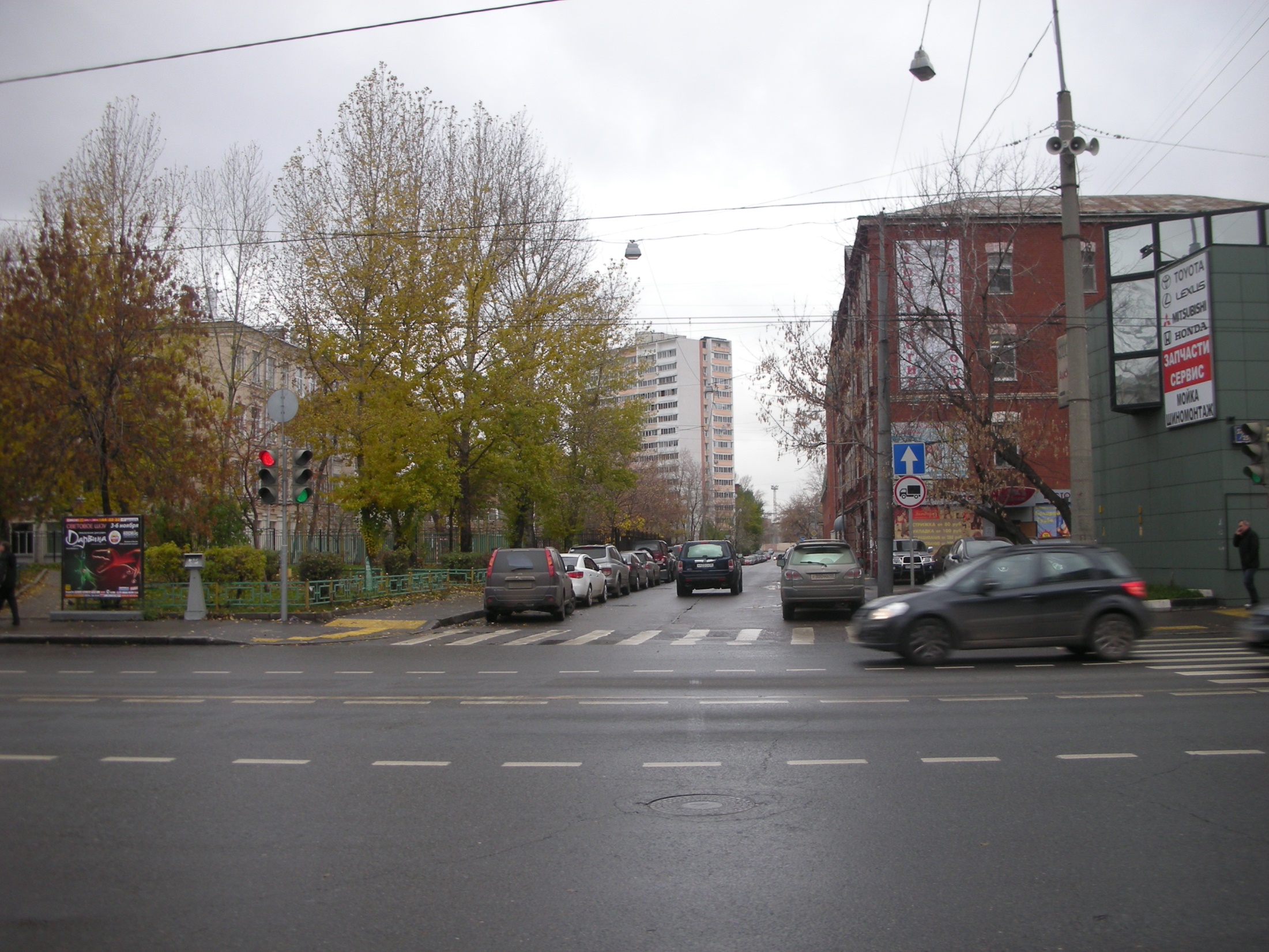 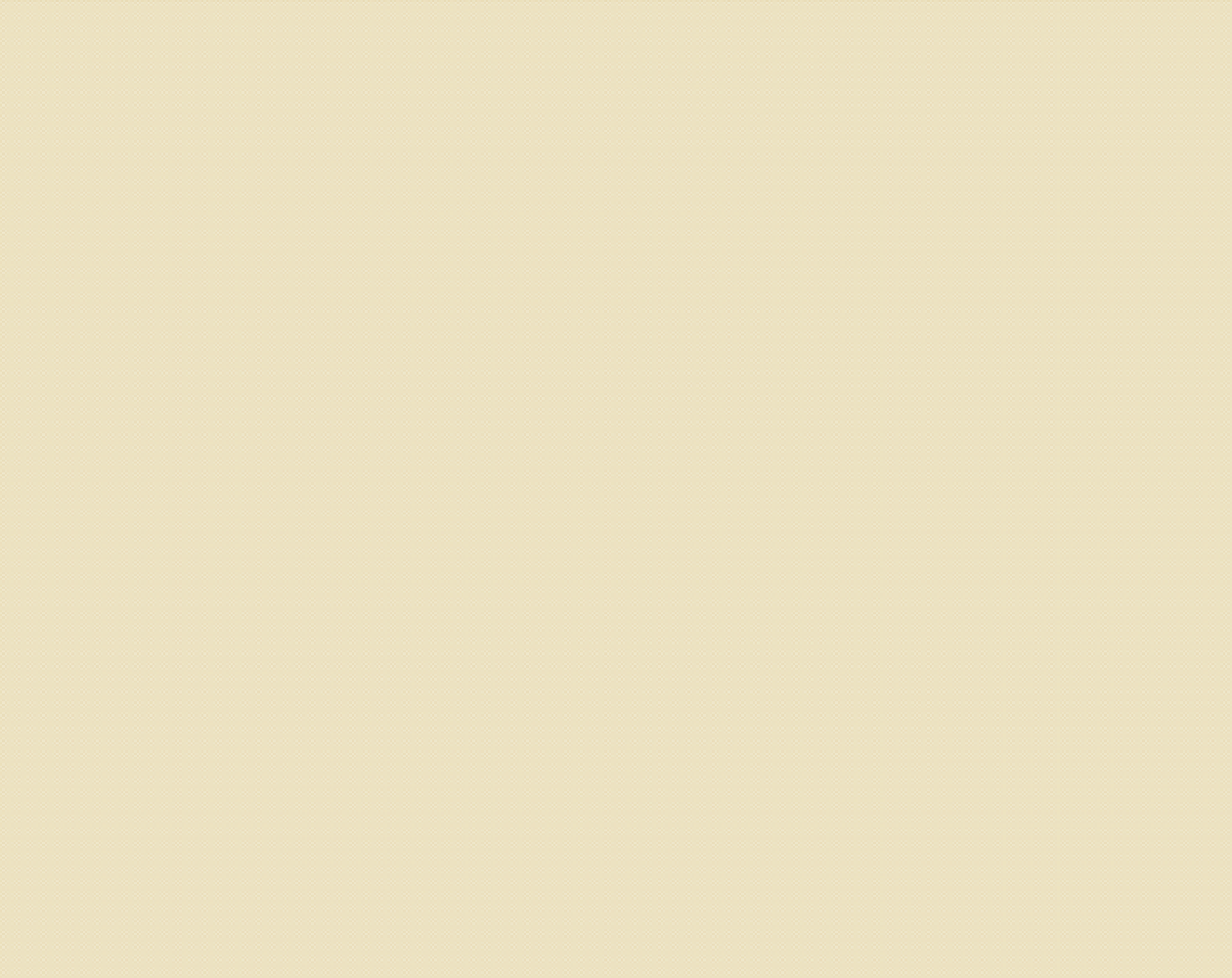 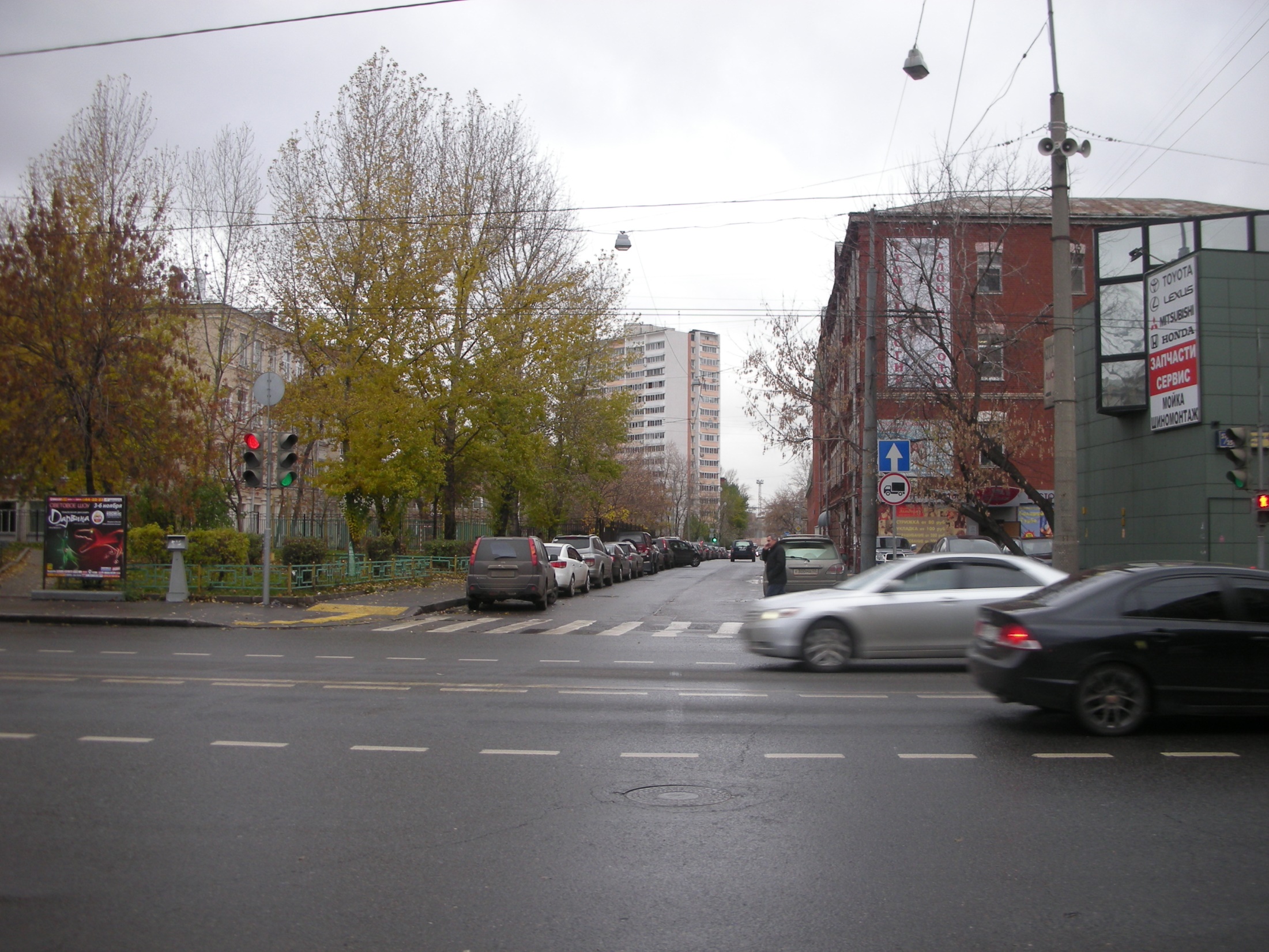 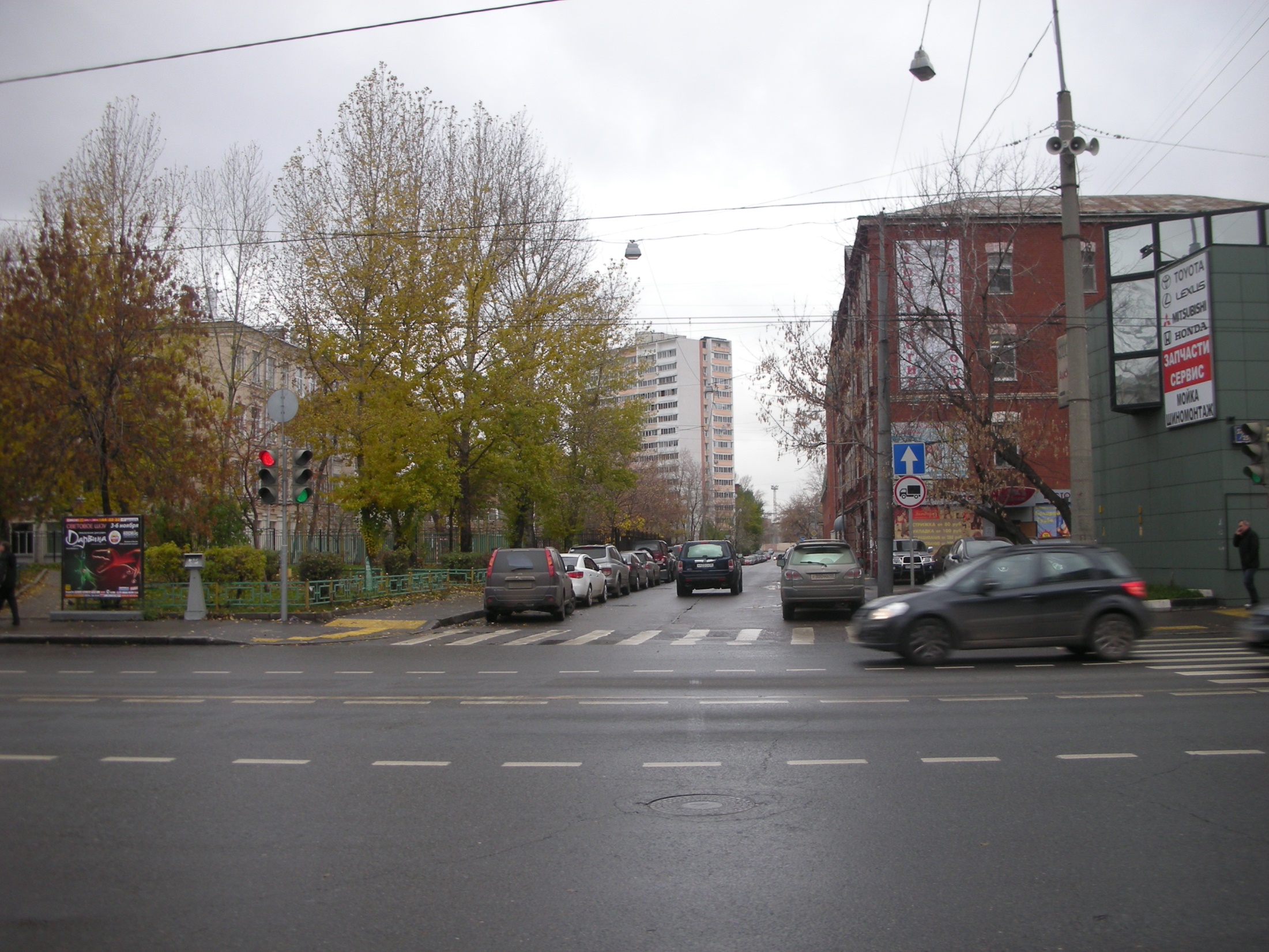 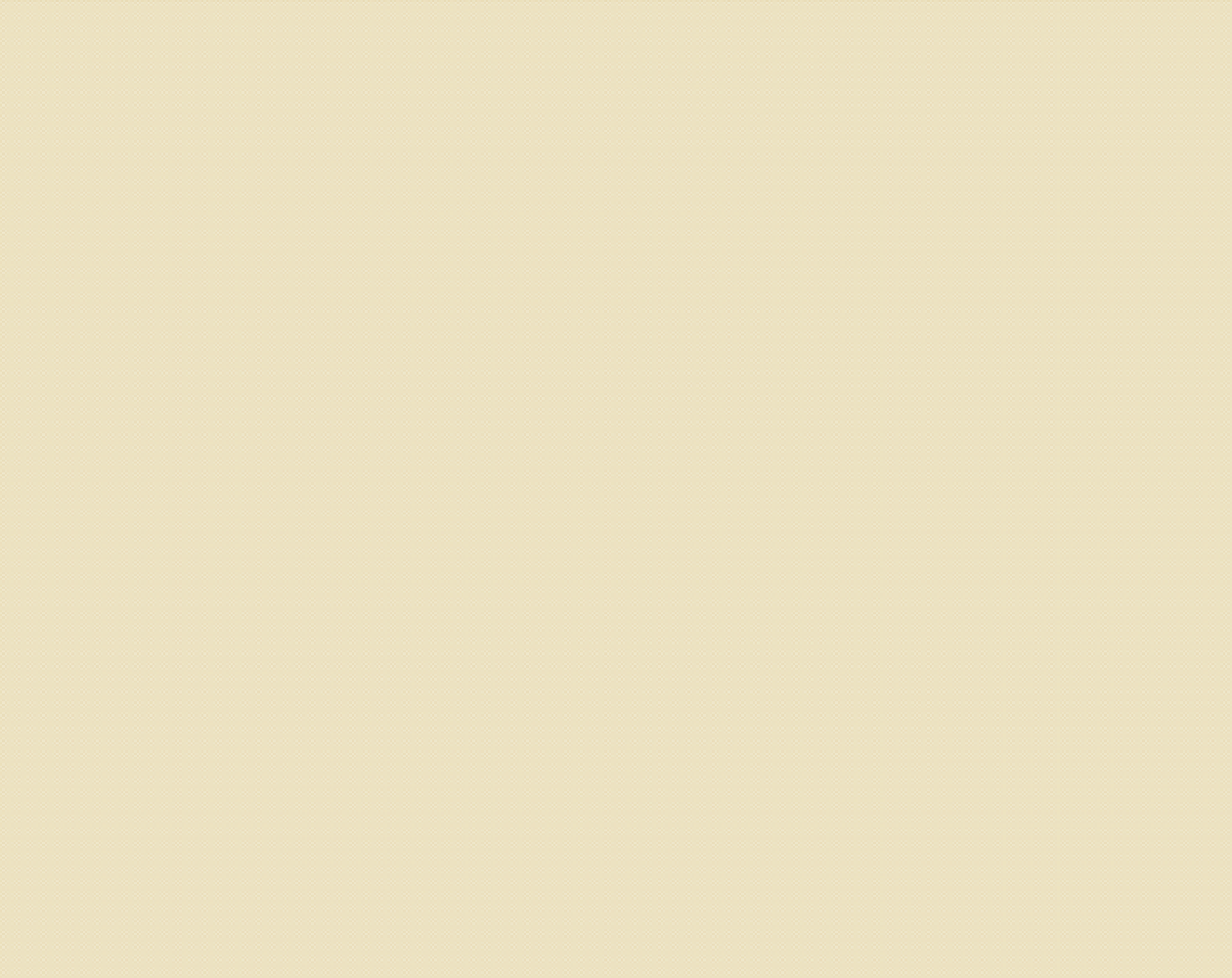 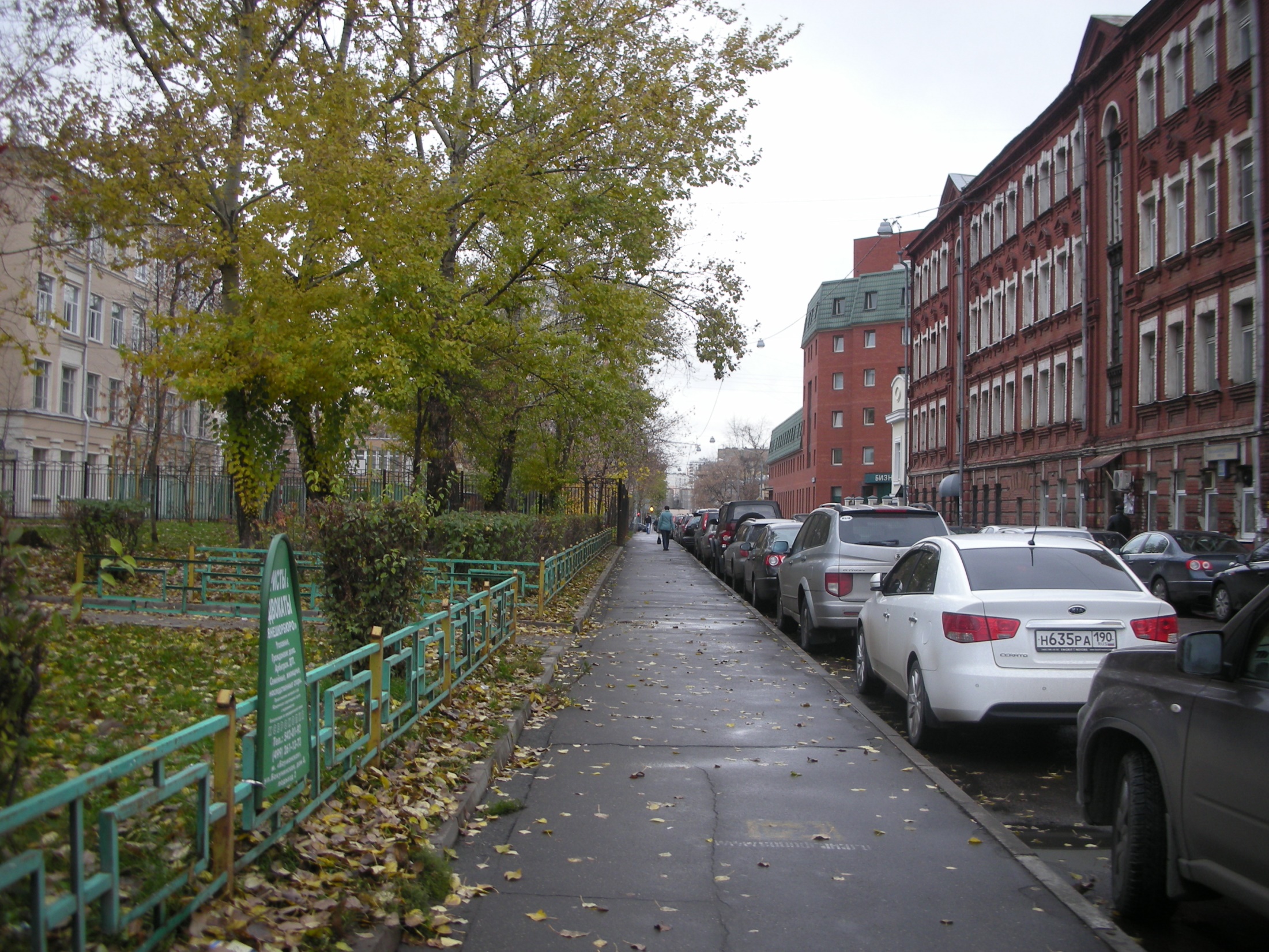 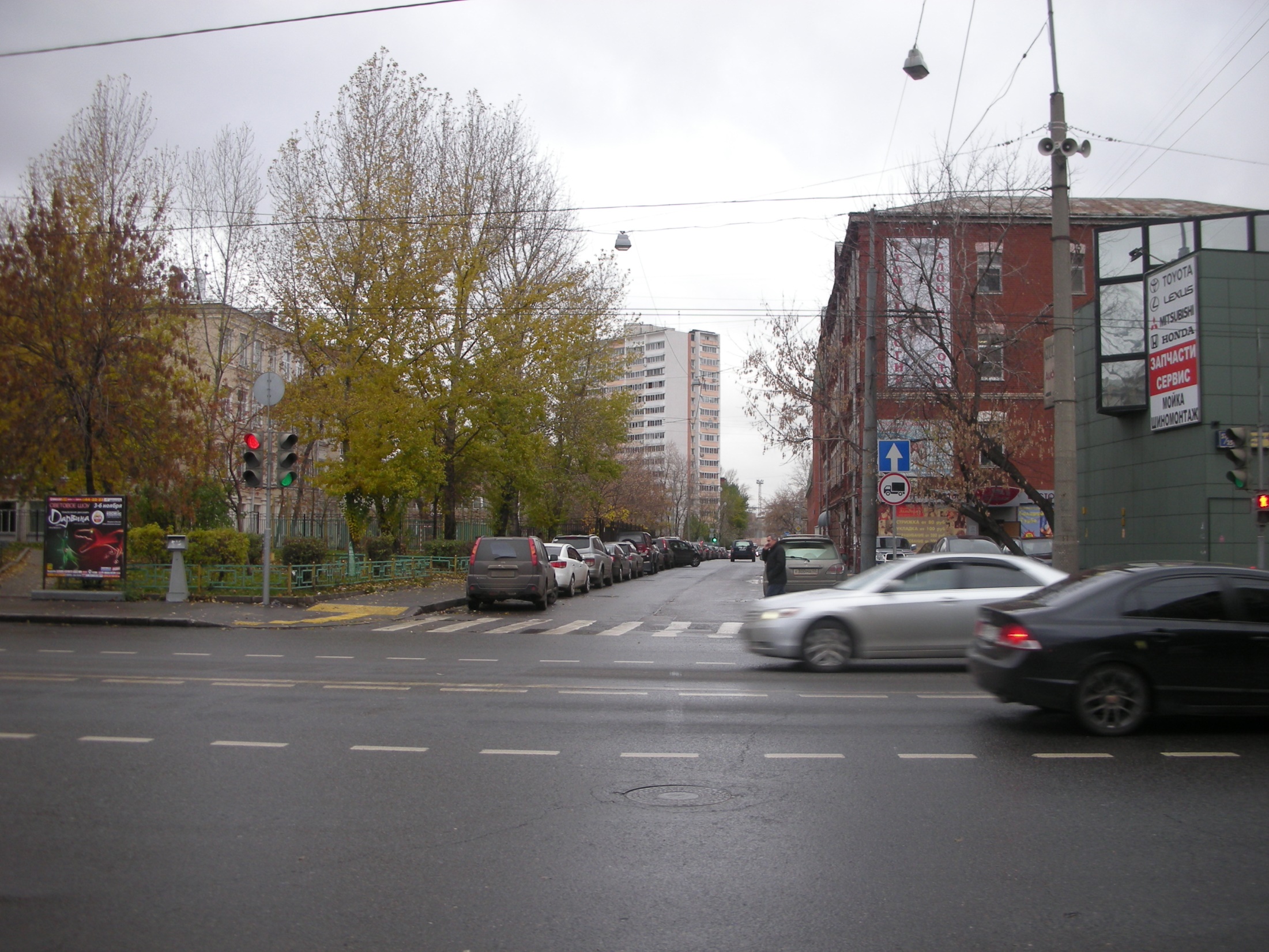 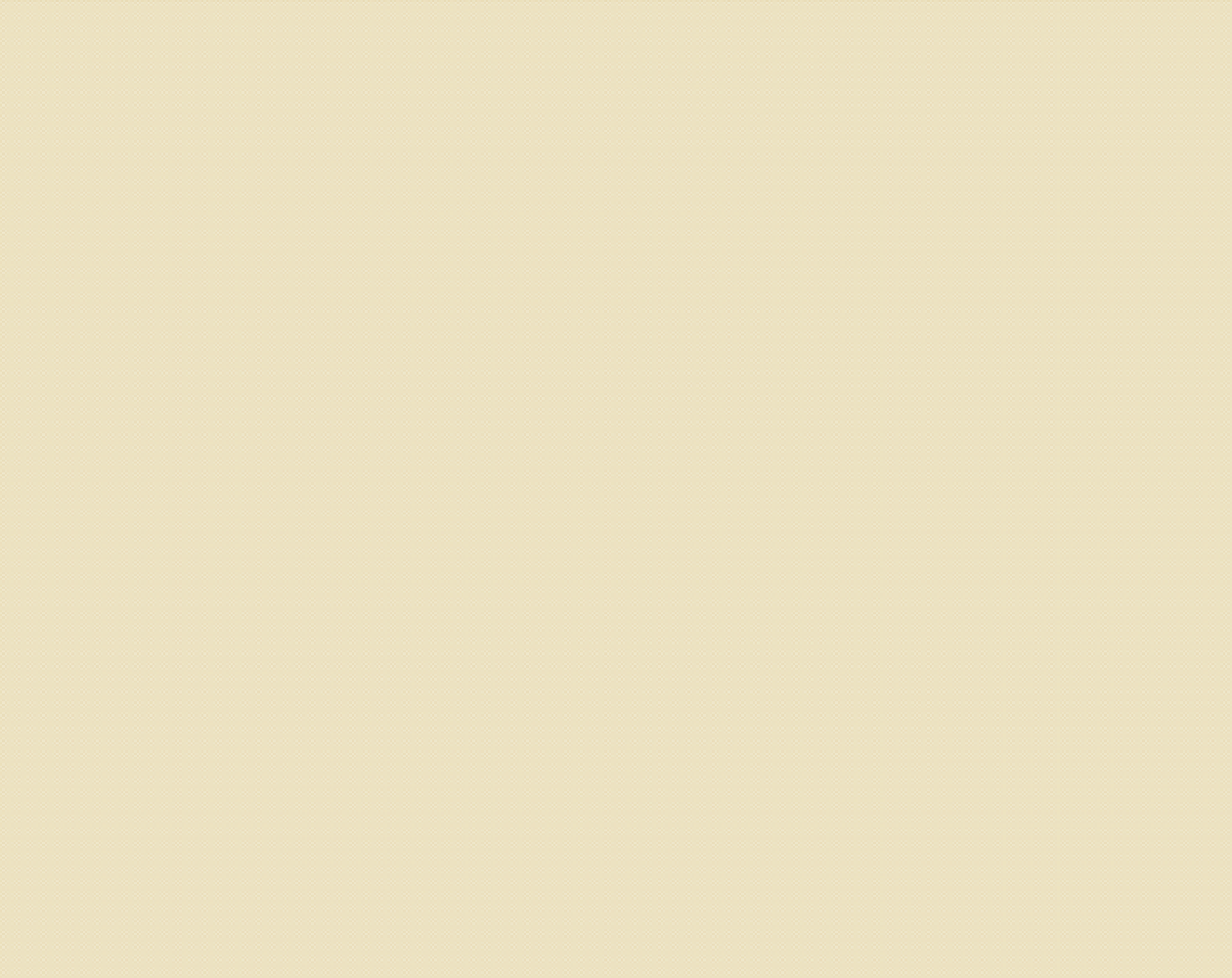 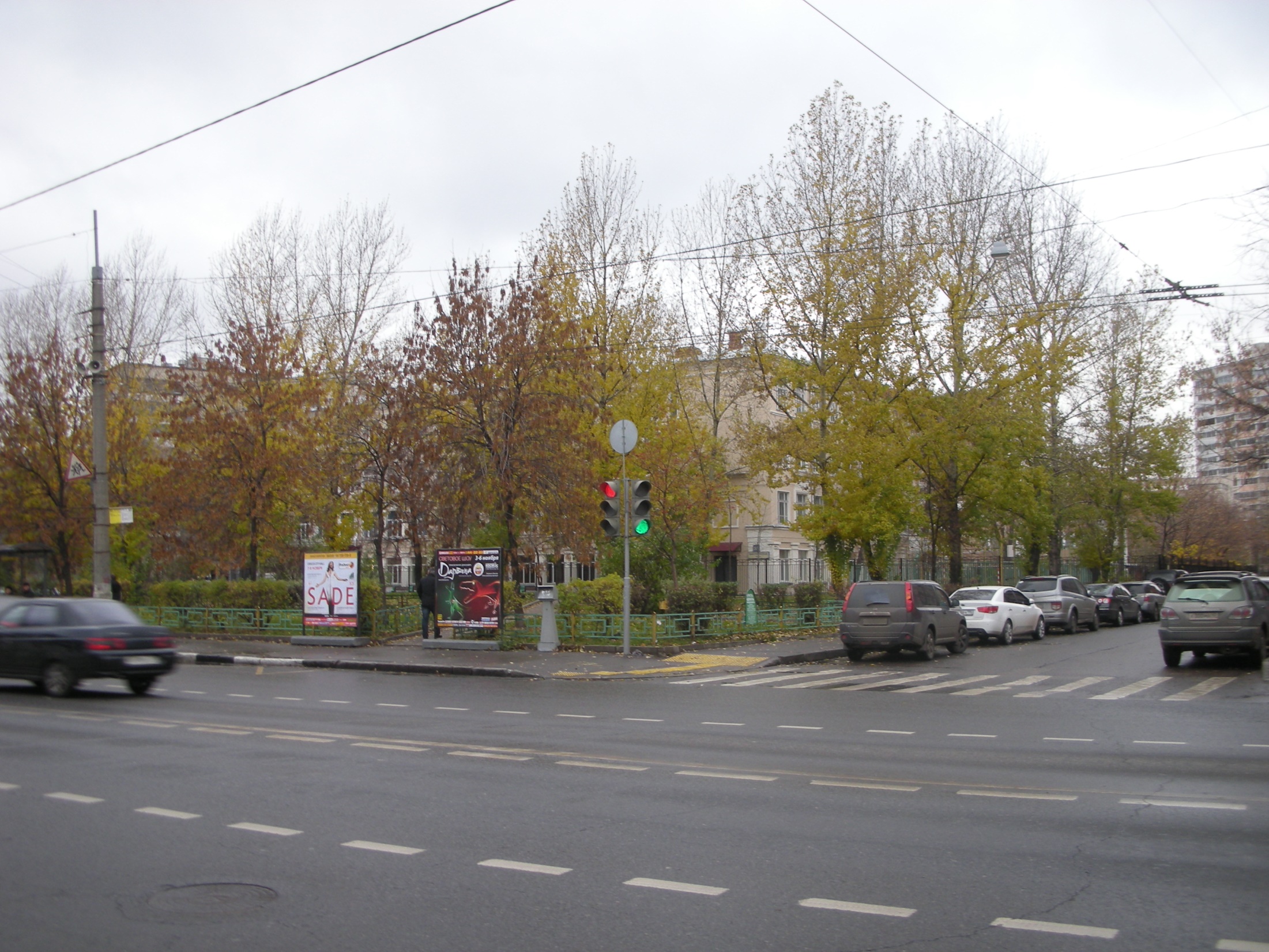 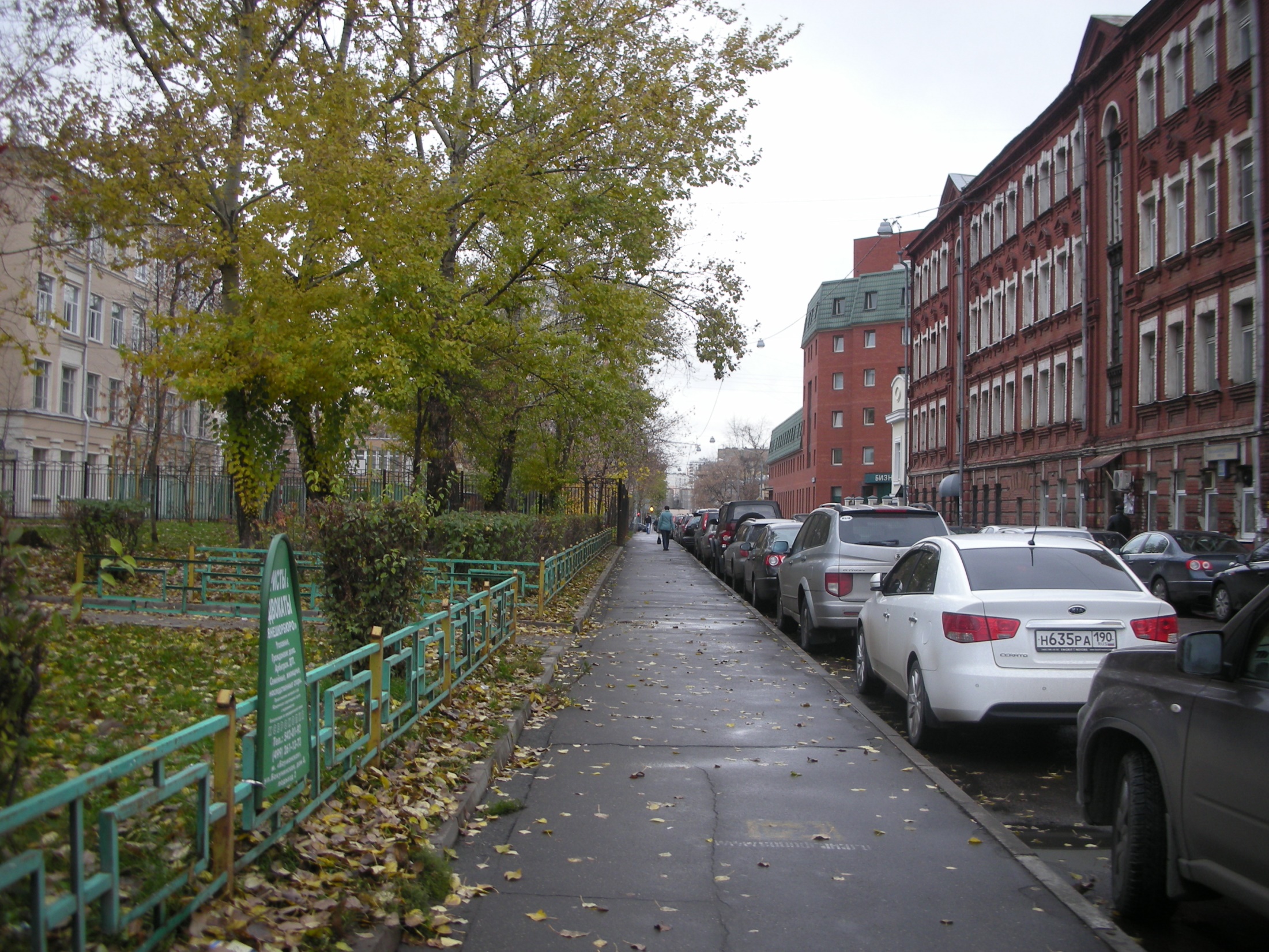 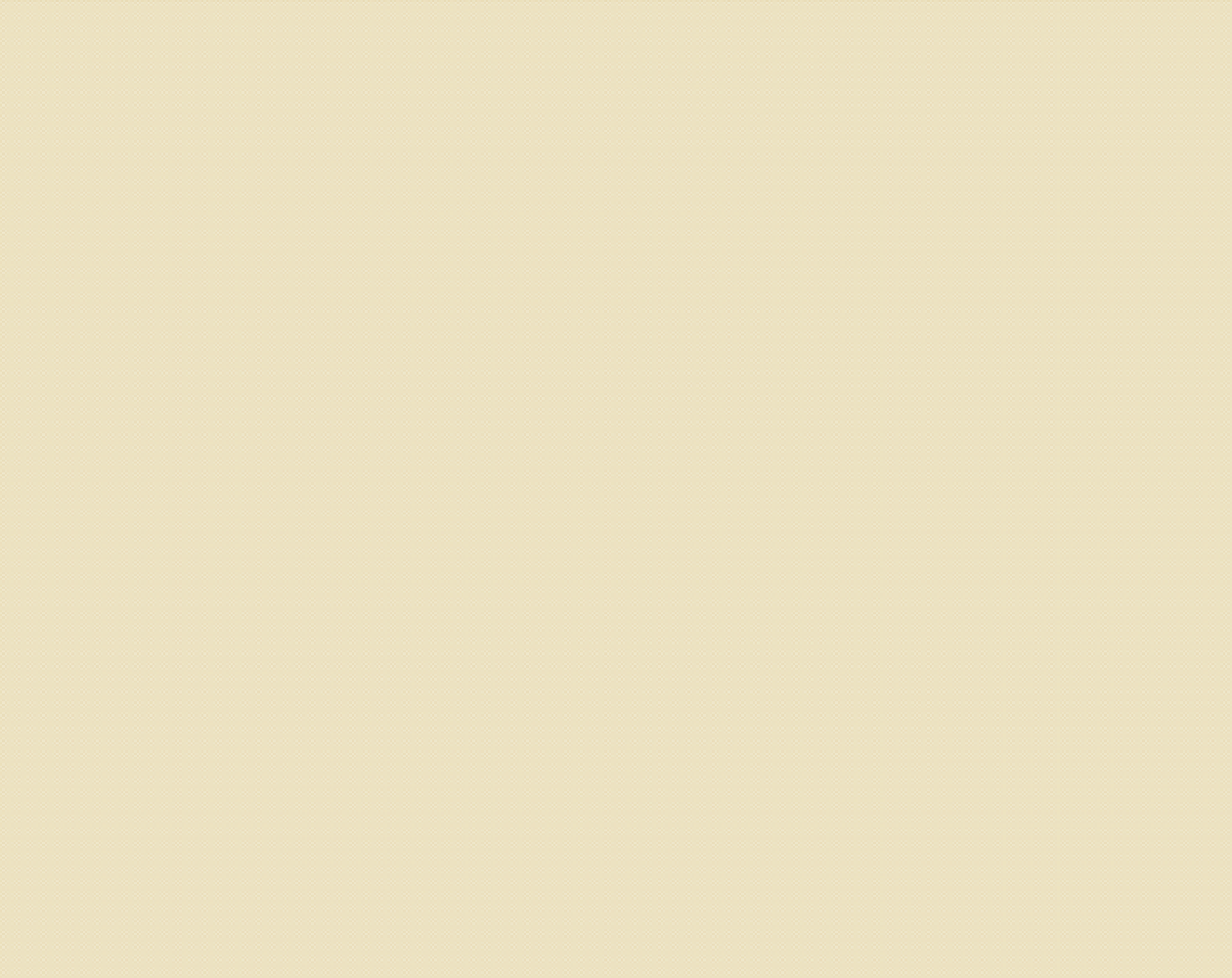 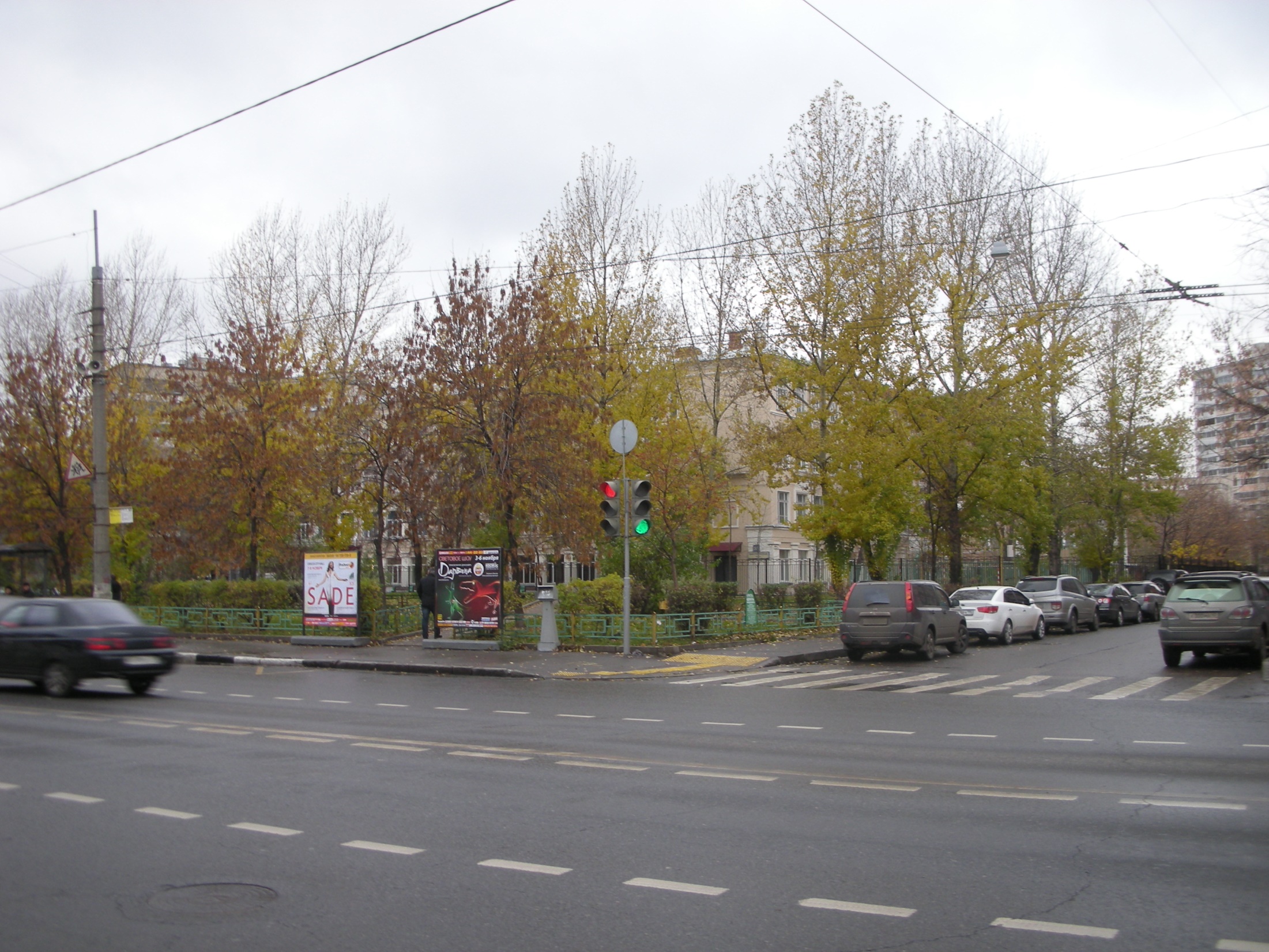 конец второй части